US NavyTalent Pipeline Program“It’s NOT a moment, It’s a Movement”Executive SummaryNon-Ferrous Founders’ Societyhttps://dibtalentpipeline.com/
Joe Barto
Program Leader
jbarto@tmgva.com
757-218-8444
February 22, 2025
“Winning Matters”

No Fair Fights

Special Bond
3
Task Force 2-4 Cavalry Tactical Operations Center Team
 
Feb 21, 1991	- Northern Saudi Arabia
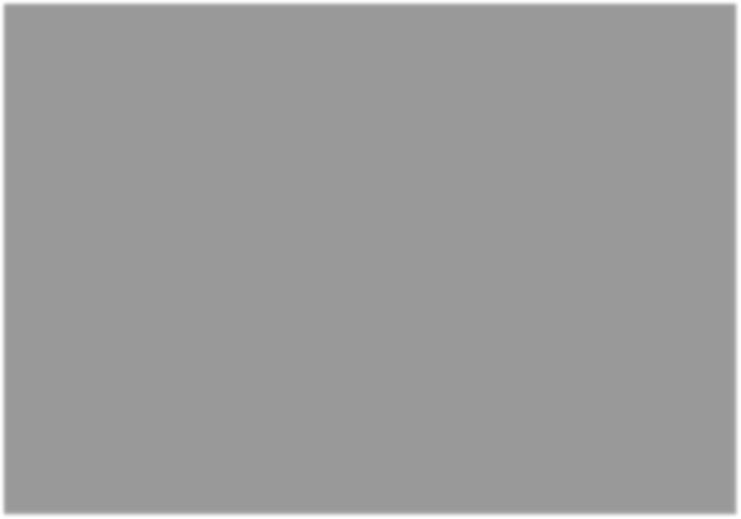 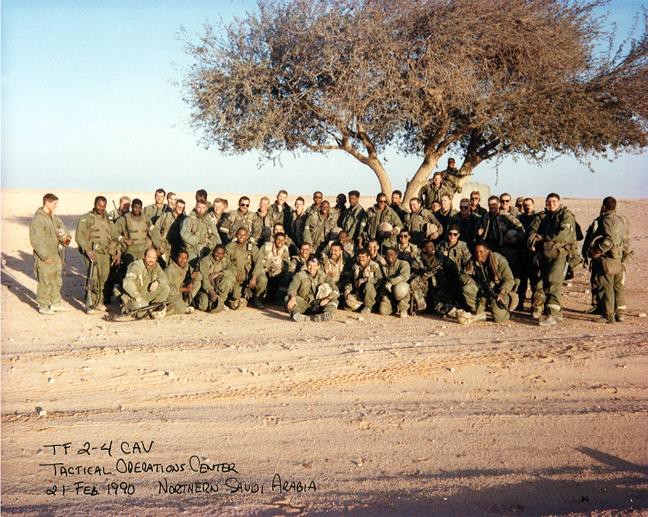 4
TPP Performance and Growth Plan as of 01/24/25
124
910 Starts
69% 1st year
Retention
36
259 Starts
63% 1st Year 
Retention
Frontier      TBD Flag
Trident Maritime Systems       Fairbanks Morse Defense          Non-Ferrous Foundry Society                 
   Leonardo Naval Power Systems                Enterprise +
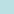 5
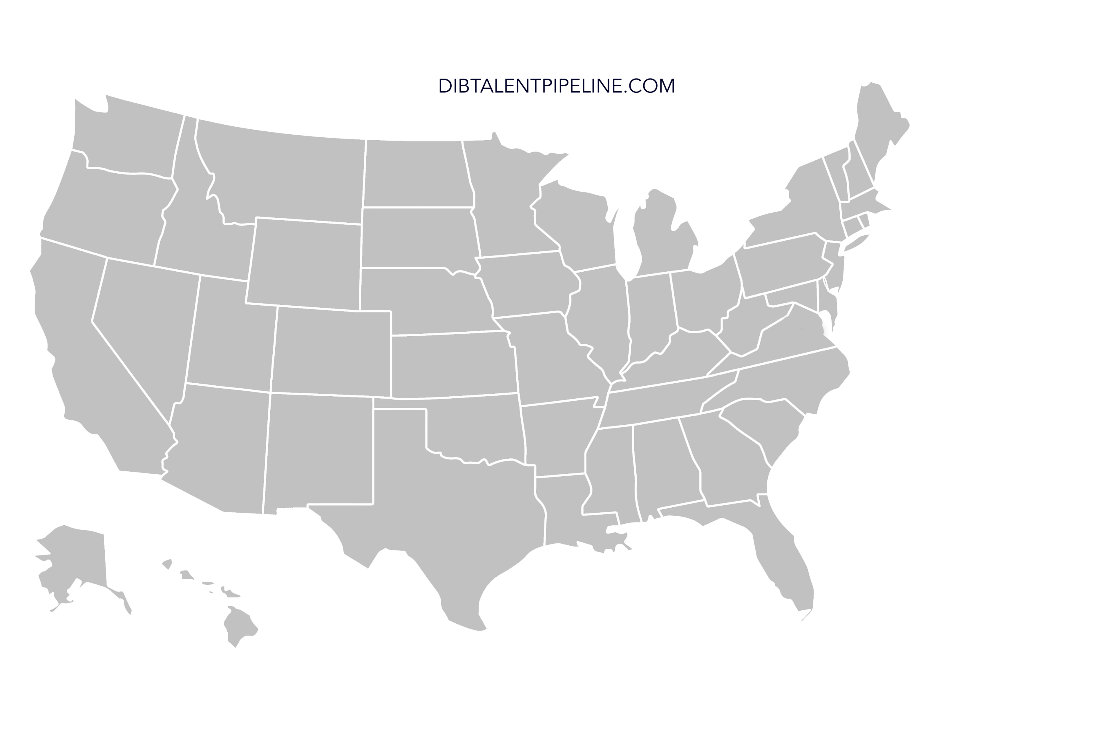 2024Talent Pipeline Program “National Reach”
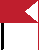 Regional 
Flags
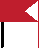 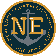 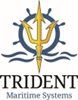 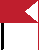 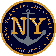 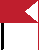 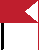 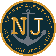 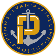 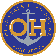 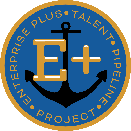 Regional Flags
2021: Philadelphia
2022: Pittsburgh
          Hampton Roads
2023: Boston
          Long Island
2024: Southern California
          Enterprise+ 
Fairbanks Morse Defense
Trident Maritime Systems
Non-Ferrous Foundry Society
Leonardo DRS/NPS
2026:  New Regional Flag TBD
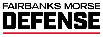 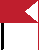 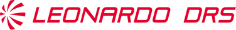 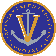 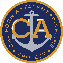 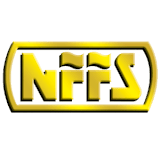 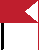 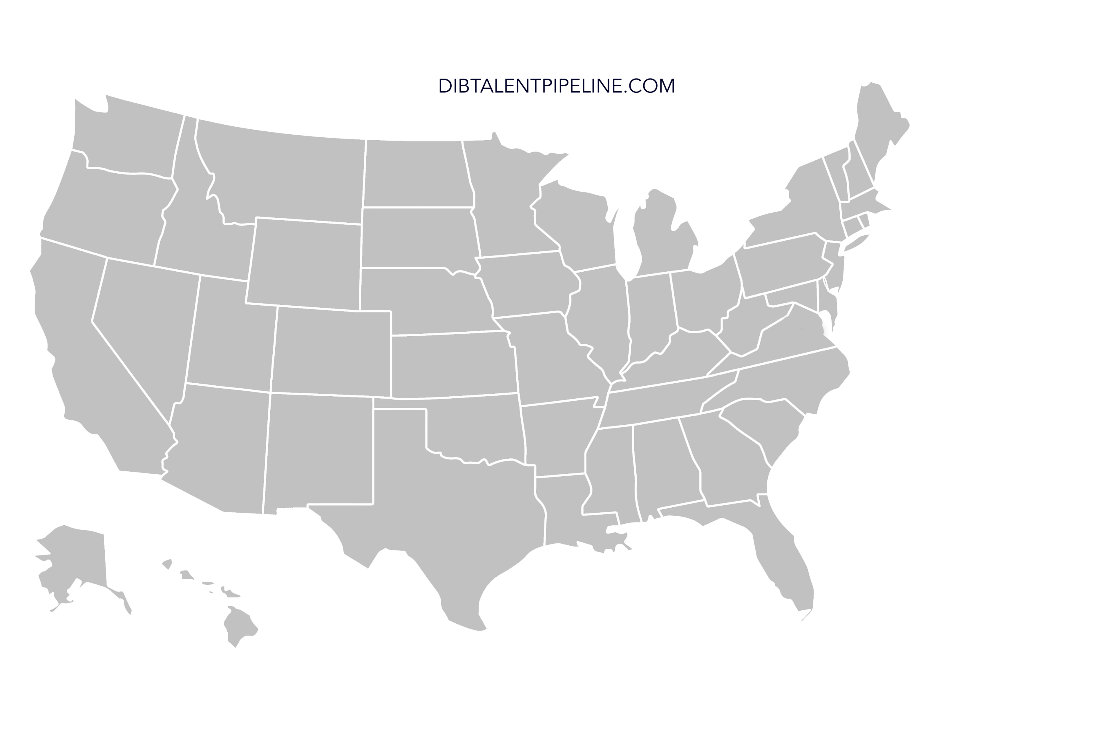 TPP National Coverage (All Sites Combined as of January 2025)
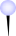 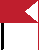 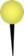 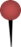 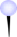 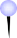 Enterprise Sites

 + Sites

Franchise

 Regional Outliers
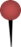 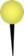 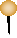 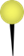 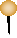 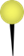 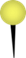 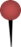 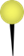 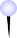 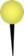 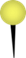 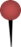 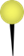 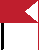 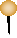 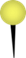 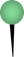 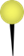 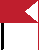 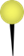 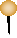 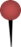 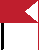 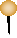 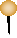 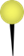 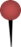 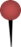 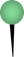 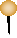 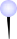 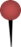 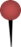 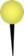 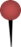 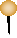 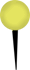 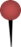 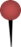 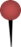 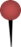 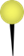 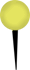 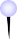 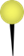 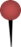 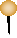 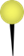 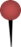 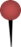 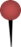 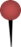 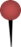 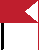 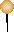 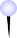 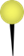 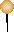 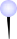 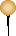 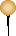 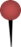 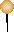 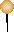 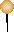 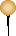 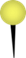 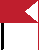 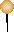 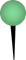 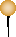 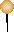 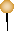 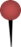 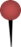 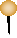 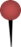 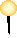 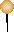 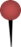 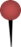 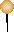 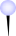 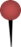 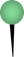 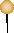 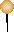 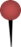 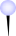 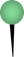 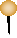 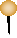 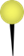 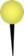 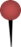 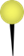 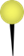 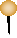 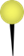 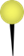 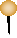 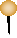 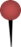 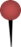 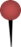 Employer Qualifying Criteria
Do you agree with and support the Talent Pipeline Program Mission?
Are you a Small or Medium Sized Employer under 1,000 people?
Do you have a Hiring Demand 12-24 months into the future?
Are Entry Level New Hires part of your Talent Acquisition and Retention Pipeline Strategy?
Do you offer Full Time Employment with benefits?
Do you accept responsibility to ensure the New Hires are productive and trained to meet your specific job requirements?
Will you be trained on the Talent Acquisition and Retention Best Practice Model?
Are you willing to substantively and actively change your internal Talent Acquisition and Retention system if it is not producing the outcome you require?
Will you participate in local Network sessions to share and learn with others?
Will you provide the Talent Pipeline Program your Talent Acquisition & Retention performance data?
8
Best Practice Model
Demand Driven Talent Acquisition & Retention (TA&R) System
Perfect Process: 1 Recruit = 1 Life Long Engaged and Productive Teammate
HIRE FOR FIT – TRAIN FOR SKILL
Pre-1st Day – HR Lead
Post Hire – Operations Lead
Recruiting
1st Year Retention
Hiring
On-Boarding
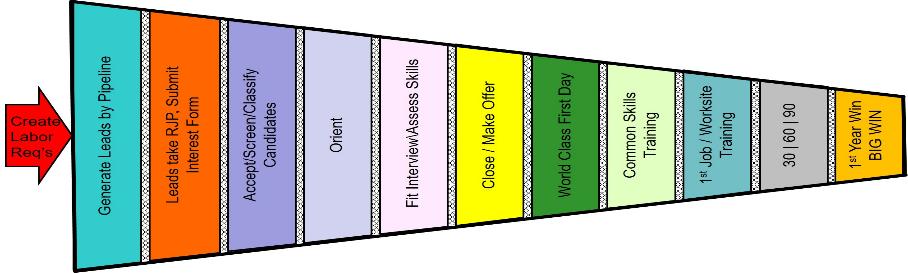 Navy Provided Partner Support Services
New Partner (Employer, Training Provider, Facilitator) Identification, Recruiting, & Assessment
Talent Acquisition & Retention Best Practice Model Training Workshops 
Partner Talent Acquisition & Retention Values Stream Mapping, Analysis, and Performance Improvement Plans
Individual Employer & Training Provider Talent Acquisition & Retention System Tool Development, Coaching and Support 
Local Partner Network “Sharing and Learning” events
Monthly All Hands Information and Best Practice Sharing
Best Practice Model Development and integration into the TPP Employer Talent Acquisition and Retention Training & Coaching process
 Program Management, Data Analytics, Industry Engagement & Strategic Planning
10
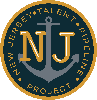 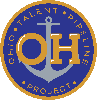 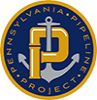 2024-2025 Major Events
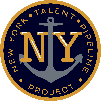 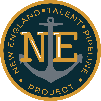 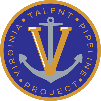 Boston Flag
2023
Hampton Roads Flag
2022
Long Island Flag
2023
Pittsburgh Flag
2022
Philadelphia Flag
2021
Southern California
2024
Mr. Justin Meyer
KO: 12 SEP 24
MY: 14 JAN 25
SD: 10 JUN 25*
Ms. Meganne Atkins
KO: 26 SEPT 24
MY: 23 JAN 25
SD: 15 MAY 25
Ms. Stefanie Link
KO: 2 OCT 24
MY: 28 JAN 25
SD: 6 MAY 25
RDML Doug Adams
KO: 24 SEP 24
MY: 21 JAN 25
SD: 20 MAY 25
Mr. Matt Sermon
KO: 10 SEP 24
MY: 16 JAN 25
SD: 22 MAY 25
RDML Todd Weeks
DSRT: 26 APR 24
KO: 8 OCT 24
MY: 30 JAN 25
SD: 5 JUNE 25
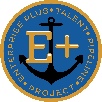 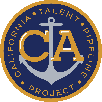 DSRT: Demand Signal Round Table (Year 1 Only)
KO:  Team Kick Off 
MY:   Mid-Year Networking and Team Update
SD:  Signing Day

TPP 2025-2026 Kick Off Symposium and Network Coach Training: 
31 MAR – 3 APR 2025

National Signing Day:  27 JUN 2025 Washington, DC
Enterprise +
2024
RADM Casey Moton
Mr. Michael McClatchey
KO: 14 NOV 24
MY: 6 MAR 25
SD: 27 JUN 25
11
Core Outcome Metric
# of EMPLOYERS with a reliable year over year Talent Acquisition and Retention Pipelines to run a better business and increase defense industrial capacity.
12
We help Leaders who WANT to Lead; 
Lead a High-Performance Team…

We Give You the Courage to Lead


We are a Program of YES!
If you want help and are willing to do something different in your Talent Acquisition and Retention System to improve your production capacity for the Navy!
13
NFFS Talent Pipeline Program
Empowering Foundries to Develop a Skilled Workforce through Proven Talent Acquisition & Retention Strategies.

Building Talent Pipelines 
Improving Employee Retention
Delivering Workforce Solutions
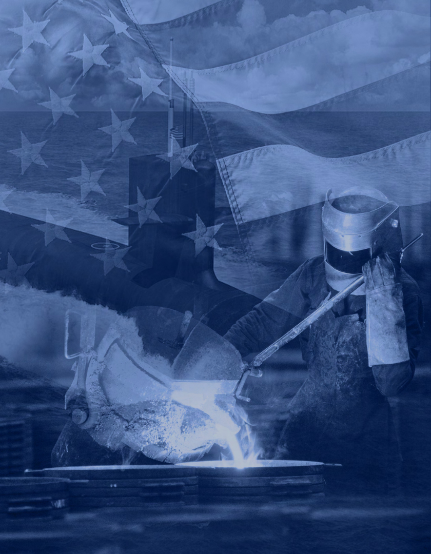 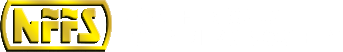 14
Why Did NFFS Join the TPP
Our members are a significant contributor to SIB/DIB supply chains.

Our members continue to have significant labor challenges affecting ability to meet Navy & DIB demand.

Learn more about the TPP model to help educate our members on how to professionalize their TA&R strategies.

Identify best practices for foundries to help improve the process for other industry members. 

Identify best practices to assist other trade associations with deployment of TPP into their own industries.
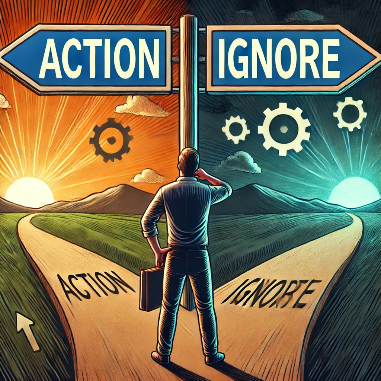 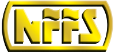 15
Who is Currently in the NFFS 2024-26 Cohort
A&B Foundry LLC (Dallas, TX)
Calumet Brass Foundry (Dolton, IL)
Danko Arlington (Baltimore, MD)
Harmony Castings (Harmony, PA)
Jef Scot Metal Industries (Centerville, IA)*
Olson Aluminum Castings, Ltd (Rockford, IL)
Southern Aluminum Foundry (Clinton, SC)*
TPI Arcade (Arcade, NY)

NFFS Flag Lead: Jerrod Weaver
NFFS Network Coach: Bill Padnos
TPP Support: Joe Barto & Abe Bigelow  

* Deferred their involvement until the next cohort
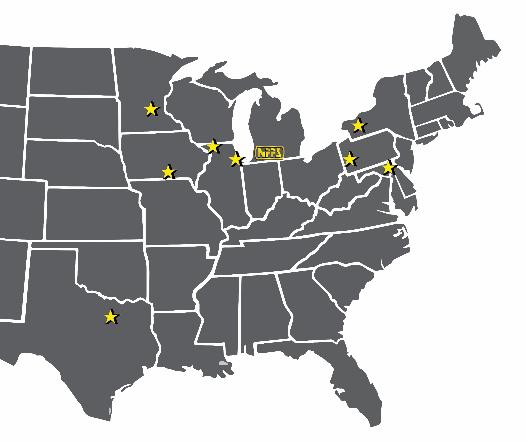 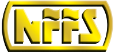 16
TPP = Sharing Best Practices
17
What Does it Mean to be in the TPP
Time To Think

Rewatch the Video - https://tinyurl.com/3d4k8z77

Does any of the video hit home?

What does a First Day look like at your foundry?
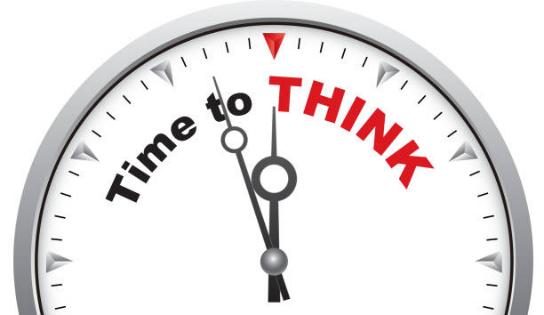 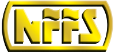 18
Impact of a Worst 1st Day
Investment in Recruiting New Hire
Average cost per hire is $4,700
Job Postings
Recruiter time
Interview & Selection

Impact of an Open Position
Average 42 days to fill a position
Lost productivity
Increased workload for existing employees
Potential burnout and turnover

80% of new hires who receive poor onboarding plan to quit
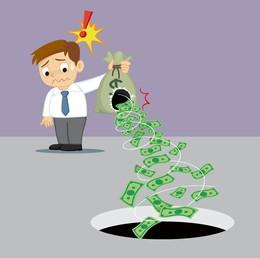 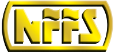 19
Transform Traditional TA&R with TPP
The TPP creates a synchronized and integrated approach to workforce development.

Traditional Hiring Challenges:
Post and Hope: Employers post job openings and wait for candidates.
Unrealistic Expectations: Employers often demand high experience for low wages.
Train and Pray: Training providers educate students without ensuring job alignment.

The Core Issue:
Resource Gap: Small/medium employers lack the resources of larger companies but face similar hiring challenges.
Mismatch: Employer needs often don't align with training programs.
Frustration: This disconnect leads to frustration and blame from both sides.

The TPP Solution:
Employer Focused: TA&R creates a demand-driven system to improve hiring and productivity.
Talent Pipelines: Training providers supply entry-level talent; employers build their own for experienced roles.
Industry Impact: Strengthens workforce to enhance Navy ship construction and sustainment.
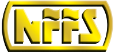 20
Best Practice Model
Demand Driven Talent Acquisition & Retention (TA&R) System
Perfect Process: 1 Recruit = 1 Life Long Engaged and Productive Teammate
HIRE FOR FIT – TRAIN FOR SKILL
Pre-1st Day – HR Lead
Post Hire – Operations Lead
Recruiting
1st Year Retention
Hiring
On-Boarding
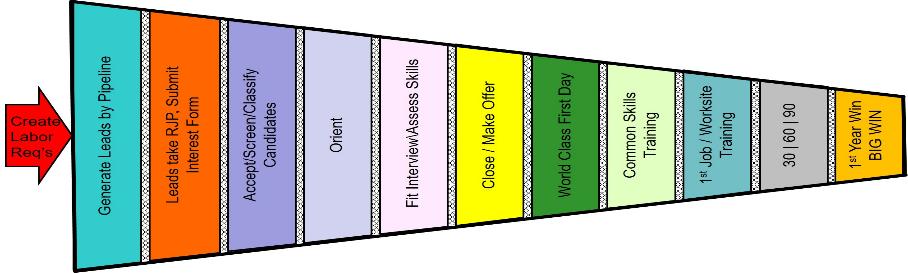 Value Stream Mapping Session
Visualize Current TA&R Process to Identify Improvement Opportunities

Demand Signal (New Hires)
Pipeline
Recruiting
Hiring
On-Boarding
Retention
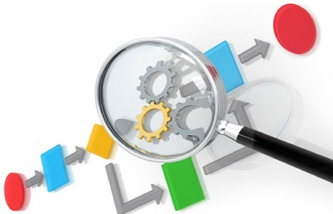 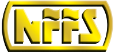 22
Determine What to Work on First
Launch 1st Tool Work 

Based on Your Needs

Customized to Your Situation

Internal Process with an External Coach
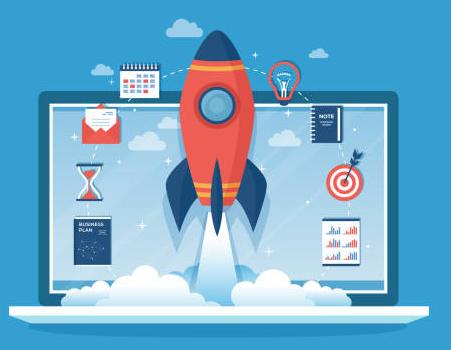 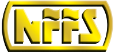 23
The Tools
Realistic Job Preview 
Utilize web-based tool to attract, pre-qualify & track job candidates

Best Athlete Profile
Train internal team to identify & recruit for “Fit” or “Skill”

Behavioral Based “Fit” Interviews
Focus interview assessment on finding value aligned candidates

Recruiting & Offer Day
Facilitate candidate evaluation through real-world interactions
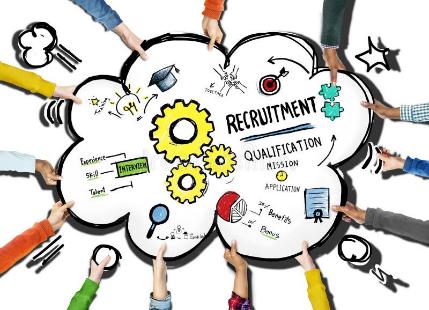 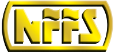 24
The Tools
Navigator Training
Train peer mentors to develop a smooth onboarding experience.

World Class First Day
Design an event-focused structured first day to ensure new hire success

Common Skills Training
Ensure early success through essential skills development training.
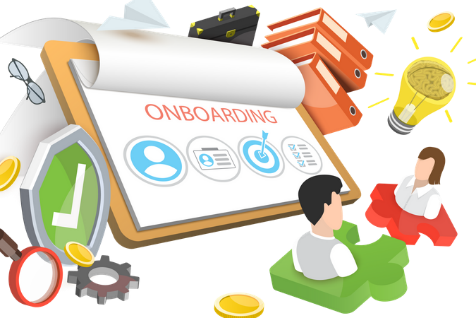 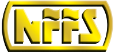 25
The Tools
Leader Retention Training
Empower managers through customized training to engage & retain talent.

30/60/90 & 1yr Assessment
Implement an ongoing fit & skills evaluation for employee development.

5th Metric People Scorecard
Improve workforce development through a data-driven management system.
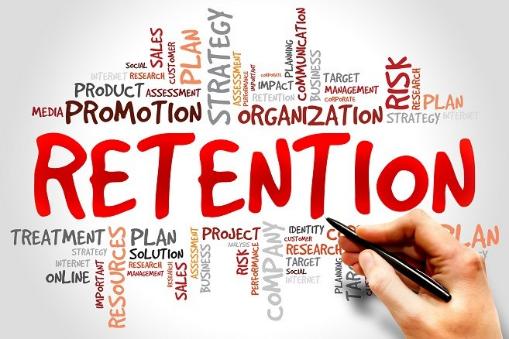 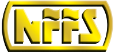 26
Typical Consulting Charges
Talent Acquisition: 
Consultants may charge between $75 to $250 per hour, depending on their expertise and the complexity of the roles to be filled. 

Retention Strategies: 
HR consultants often charge between $100 to $300 per hour for services related to employee engagement and retention
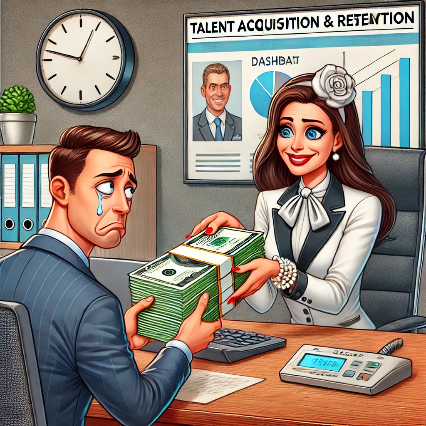 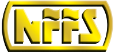 27
NFFS TPP Cohort Program Cost
NO COST TO YOU

Investment in time 
Monthly Cohort Meetings
Monthly Work Meeting with Coach
Kick-Off, Mid-Year, Signing Day Events

Willingness to Improve
Open to Evaluation
Open to Collaboration
Open to New Practices
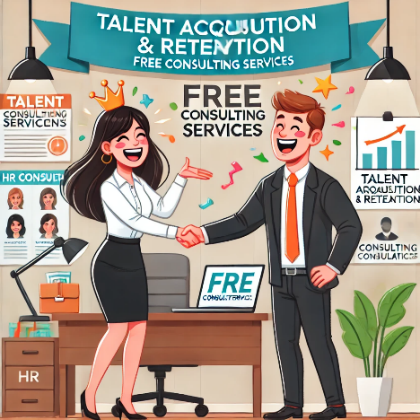 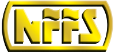 28
Join the Movement
READY TO GO!!!!

NFFS 2025-27 Cohort Registration 
is Now Open

Signing Day Event is May 9, 2025

Start Date is Tuesday, July 1, 2025

Kick-Off Event is September 2025

Interested in Getting Started,                   visit NFFS.org/tpp
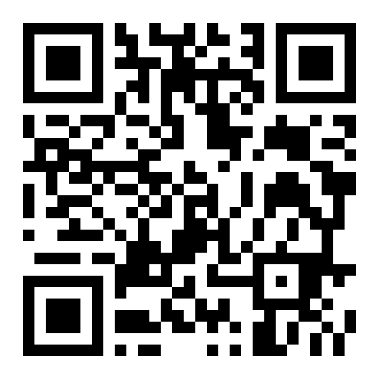 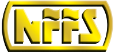 29
Thank You / Any Questions
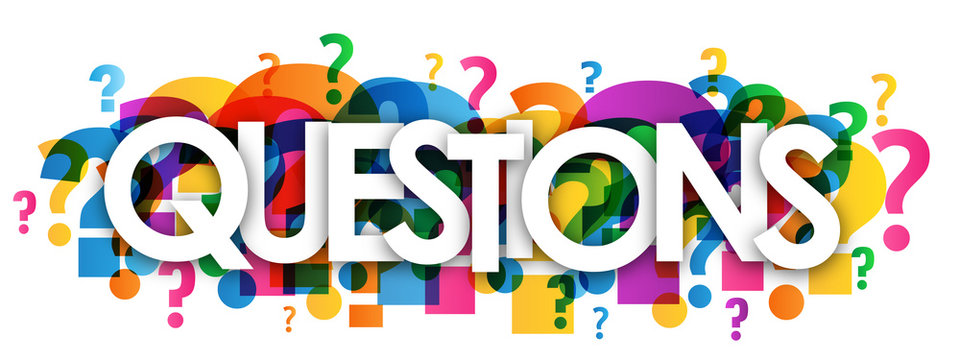 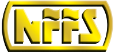 30
Mission
The US Navy Talent Pipeline Program TEAM will
 energize and engage the American manufacturing economy by
 creating and sustaining a defense and maritime industrial base
 focused talent pipelines enabling EMPLOYERS to 
re-capitalize their workforce through recruiting, hiring, on-boarding, and
 retaining workforce for 1-year
 as productive and engaged new employees.
31
Talent Pipeline Program Flag Transition, Sustainment, and Expansion Strategy Planning
MISSION:  Execute a Talent Pipeline Program National Roll Out Strategy to support the US Navy Fleet Re-capitalization Program through the Columbia/VCS construction period while retaining small and medium sized EMPLOYER focused Talent Pipeline model integrity while customizing to the local regions. 

PLANNING ASSUMPTIONS: 
Navy Demand for Defense Industrial Base (DIB) Capacity will continue through 2040.
American economy full employment condition is a constant for the foreseeable future.
~13,000 Small to Medium Sized Business’s in DIB (< 1,000 Employees at a Single Site)
Talent Acquisition and Retention is the sole responsibility of the DIB Employers
The Talent Pipeline model is PROVEN and model integrity will be retained during the national roll out.
Supplier Development Funding will support the Talent Pipeline Program over the Program Transition, Sustainment, and Expansion Life Cycle.
32
Talent Pipeline Employer Partner Master Scorecard
2023-2025 Cohort
AS OF:
31 Dec 24
2023-2025
In Process
Retention:
73%
33
[Speaker Notes: Note: DOES NOT Include 2021-2023 Archived Data from Philly]
Partner Network Concept
Networks will be comprised of 10 - 20 Employers
Geographically or join any network you choose
Each network will have…
Network Employer Lead
Dedicated Network Coach
Networks meet 2X Fall and Spring to share best practices, discuss challenges, learn from each other
Training Providers are to be invited to a network by Employer Sponsor.
Facilitators to join network(s) where they see the most value added.
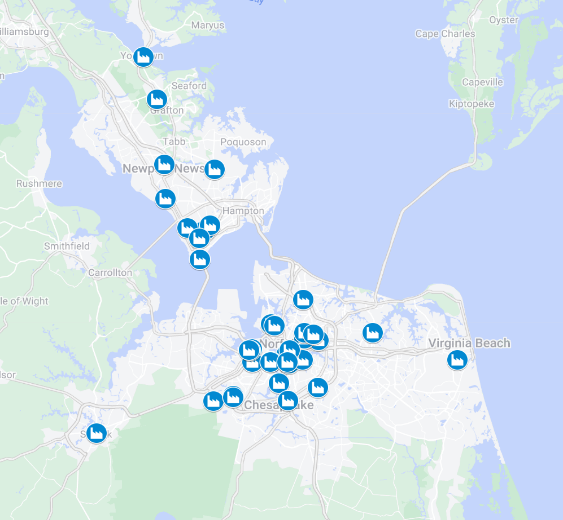 34
WE are on a Mission!

1 Relationship
1 Employer
1 Job
1 Lifelong, Productive,
Engaged Teammate at a Time
35